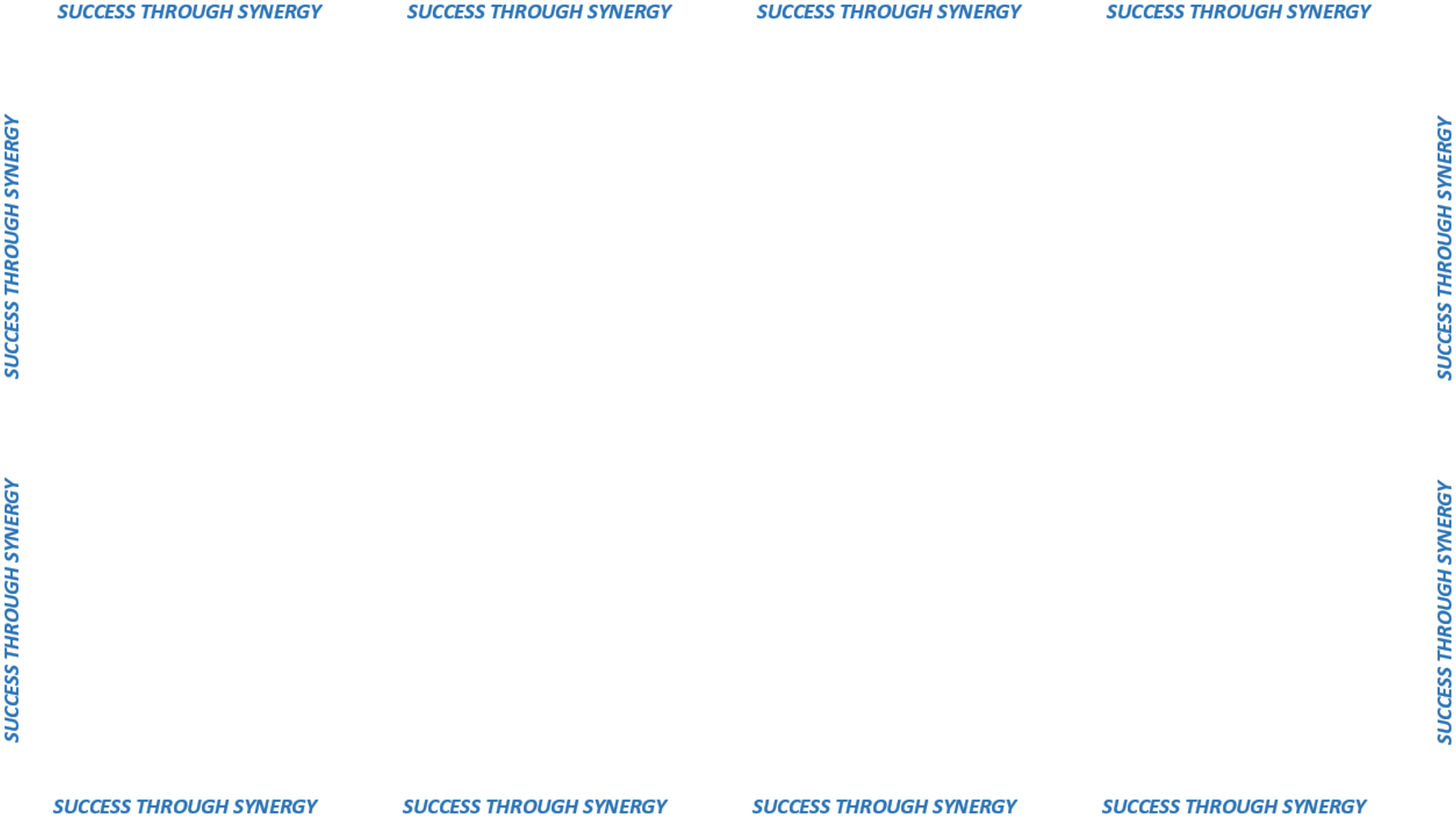 CUSTOMER ADVISORY GROUPS
COLLABORATE WITH PROCUREMENT
PROBLEM RESOLUTION
MEET AT LEAST ONCE PER YEAR
EXPLORE NEW IDEAS AND DIRECTIONS
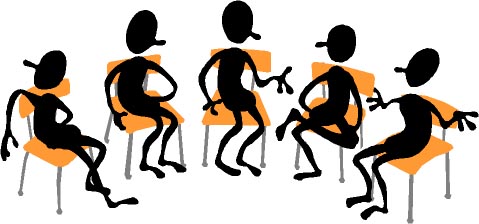 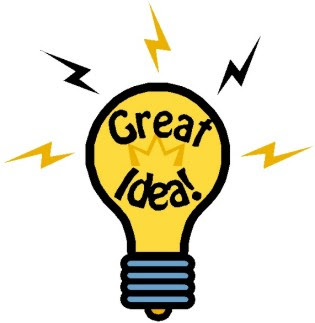 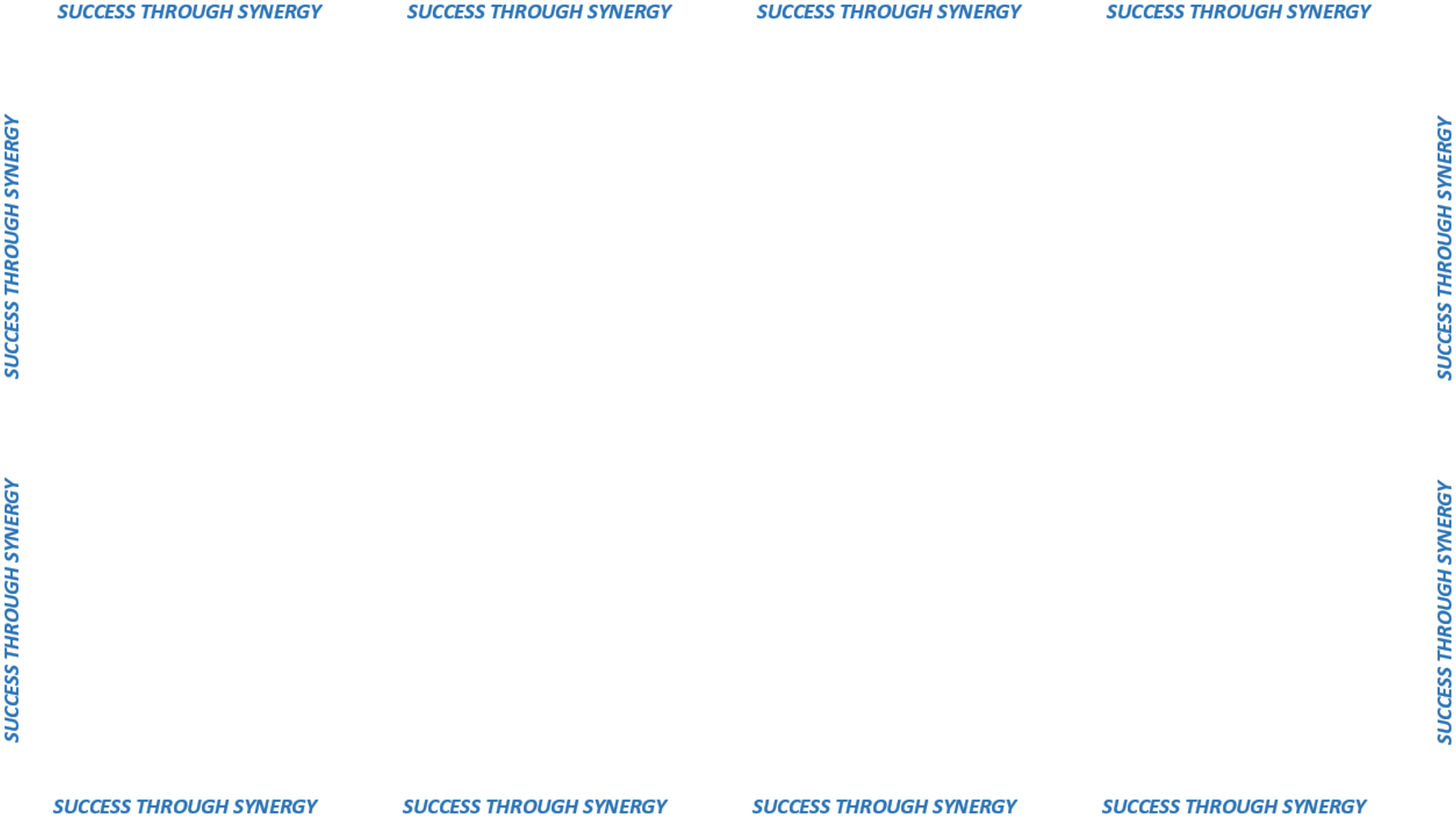 PARTICIPANTS
State Agency
Staff
Vendors
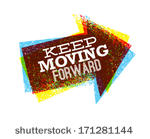 Cities/Towns
Organizations